Irish Library Book p58
An teilifís
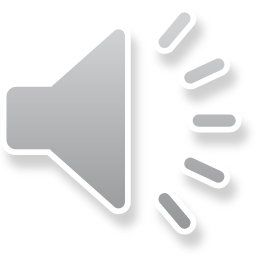